Título do Evento
Crie um ótimo panfleto
Para substituir qualquer texto genérico (como este), basta selecioná-lo e introduzir o seu.
Se pretender adicionar ou remover marcas de lista do texto, utilize o botão Marcas no separador Base.
Para substituir uma fotografia, elimine primeiro a fotografia existente. Em seguida, utilize inserir > Imagem para adicionar a sua própria imagem.
Adicione uma legenda para a sua foto aqui.
Data do Evento Hora do Evento
Endereço, Localidade, Código Postal do evento
Nome da Empresa
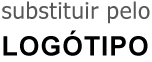 Endereço, Localidade, Código Postal
Telefone | Endereço de E-mail | Endereço Web
[Speaker Notes: Para alterar este panfleto, substitua o nosso conteúdo de exemplo com o seu próprio conteúdo. Se prefere começar a partir do zero, prima o botão Novo Diapositivo no separador Base para inserir uma nova página. Agora, introduza o seu próprio texto e imagens nos marcadores de posição em branco.]